Supporting maternity support workers to join the RCM
The RCM supporting support workers
Support workers in maternity are an integral part of the maternity team as well as our union and professional organisation.

The RCM welcomes support workers (Bands 1 – 4) including MSW’s, HCA’s, MA’s, MCA’s, nursery nurses, community support worker’s or those in clerical or administration roles in maternity into our membership.
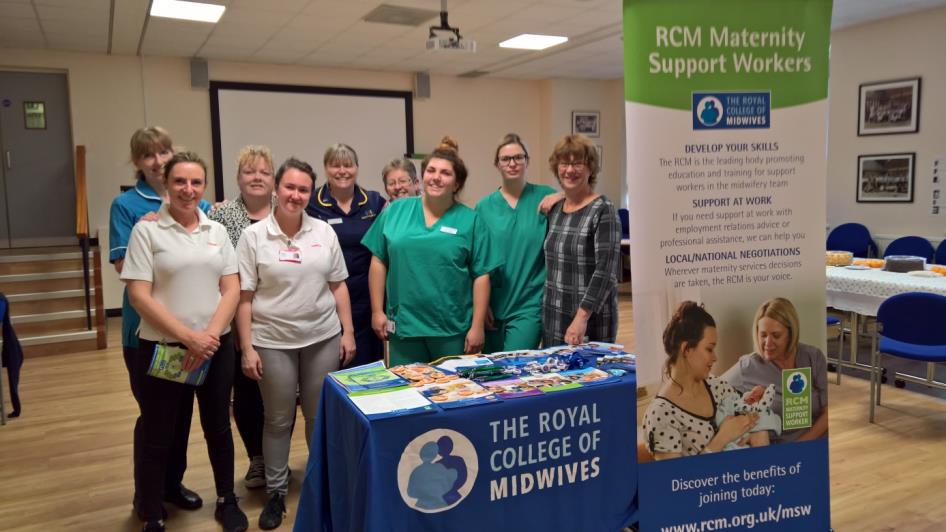 About the RCM
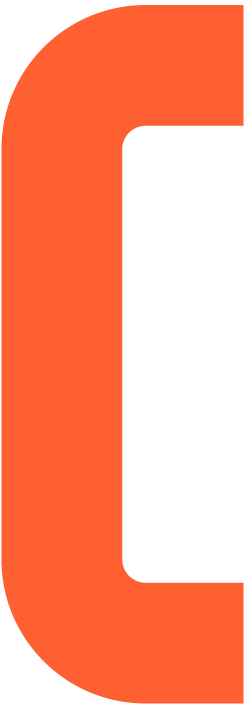 The RCM is the only professional organisation and trade union dedicated to serving the maternity workplace.
We have a growing membership of  support workers in maternity.
We represent support staff across the whole maternity team, individually and collectively in all 4 UK countries
You can join us for just 9.81per month! (the price of one coffee per week)
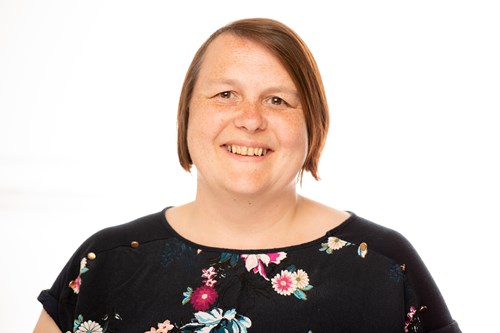 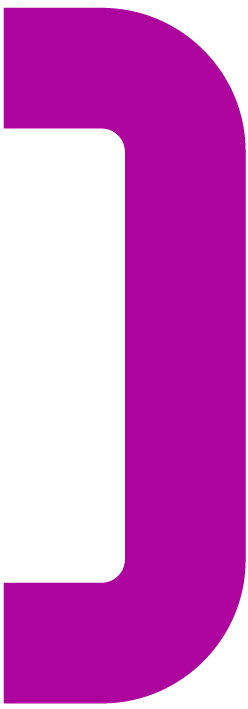 [Speaker Notes: Open to those employed in a role within Bands 2 - 4 which supports midwives in the care of childbearing women, the newborn and their family (e.g. a maternity support worker, health care assistant, maternity care assistant, nursery nurse working in maternity or similar role supporting midwives, including ward clerks and administrative staff).]
Five good reasons to join RCM
Our union and professional organisation supports and campaigns on issues relevant to our continually growing support worker membership. 
Workplace employment advice, representation as well as support with NHS pay & conditions, training and apprenticeships.
Advice on banding and roles & responsibilities for support workers 
We offer free online learning with RCM i-learn – including specific content for support workers in maternity.
Representation and legal advice accessed via our RCM Connect 24 hour helpline. Find out more at www.rcm.org.uk/join or call 0300 303 0444.
Key benefits
Subscriptions to Midwives Magazine and Evidence Based Midwifery Journal
Access to all RCM Publications
Employment relations advice and representation
Legal advice and representation
Medical malpractice insurance
Access to i-learn
Access to your local regional / national officers and workplace representatives
24-hour helpline
Access to RCM Library and databases
20% off MIDIRS subscriptions
Access to either member prices or free places at face-to-face courses and online webinars to support your learning
https://www.rcm.org.uk/member-benefits/
Working in partnership to support you
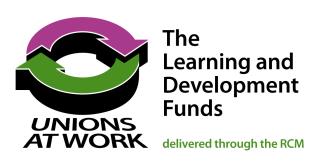 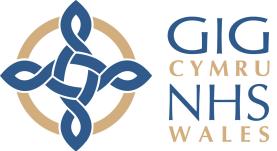 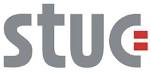 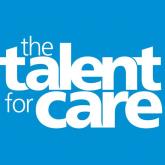 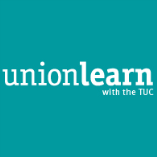 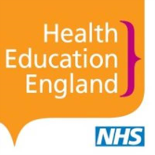 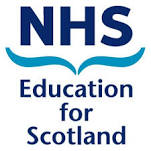 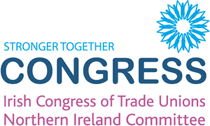 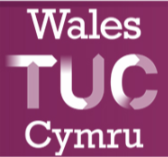 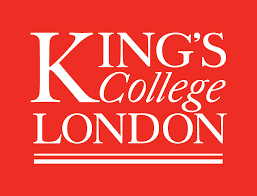 [Speaker Notes: TUC – We are affiliated to the TUC. They are a global organisation with over 50 unions affiliated to them. They offer training for RCM staff and RCM activists. We work collaboratively with the TUC, HEE and the talent for care  to improve working standards and opportunities for our members. Currently working with Health Education England on standardising the national curriculum for MSW’s. Working with Unionlearn (TUC) to offer education opportunity and career development. 
Working with Talent for care looking at training content gives maternity workers a voice in a nursing focused environment.
MSW project in affiliation with TUC unionlearn. Sent out questionnaire to all MSWs nationally (465 answered ). Asking MSW’s what study days they were interested in. Bereavement and Perinatal mental health came out top. The RCM are delivering study events for MSW’s nationally.]
RCM workplace branches
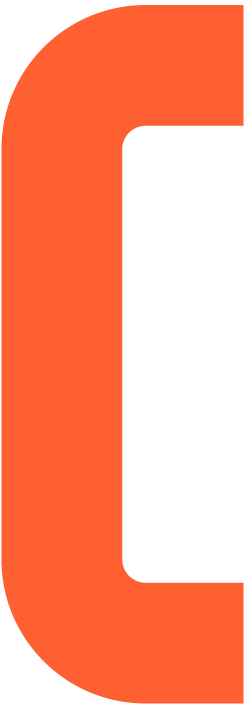 Be part of your RCM workplace:
We have more than 180 branches, your local workplace group of RCM colleagues in maternity
We organise activities and events for our members
We elect our local workplace representatives
You can get involved too, as one of our Branch Officers or Workplace Representative roles
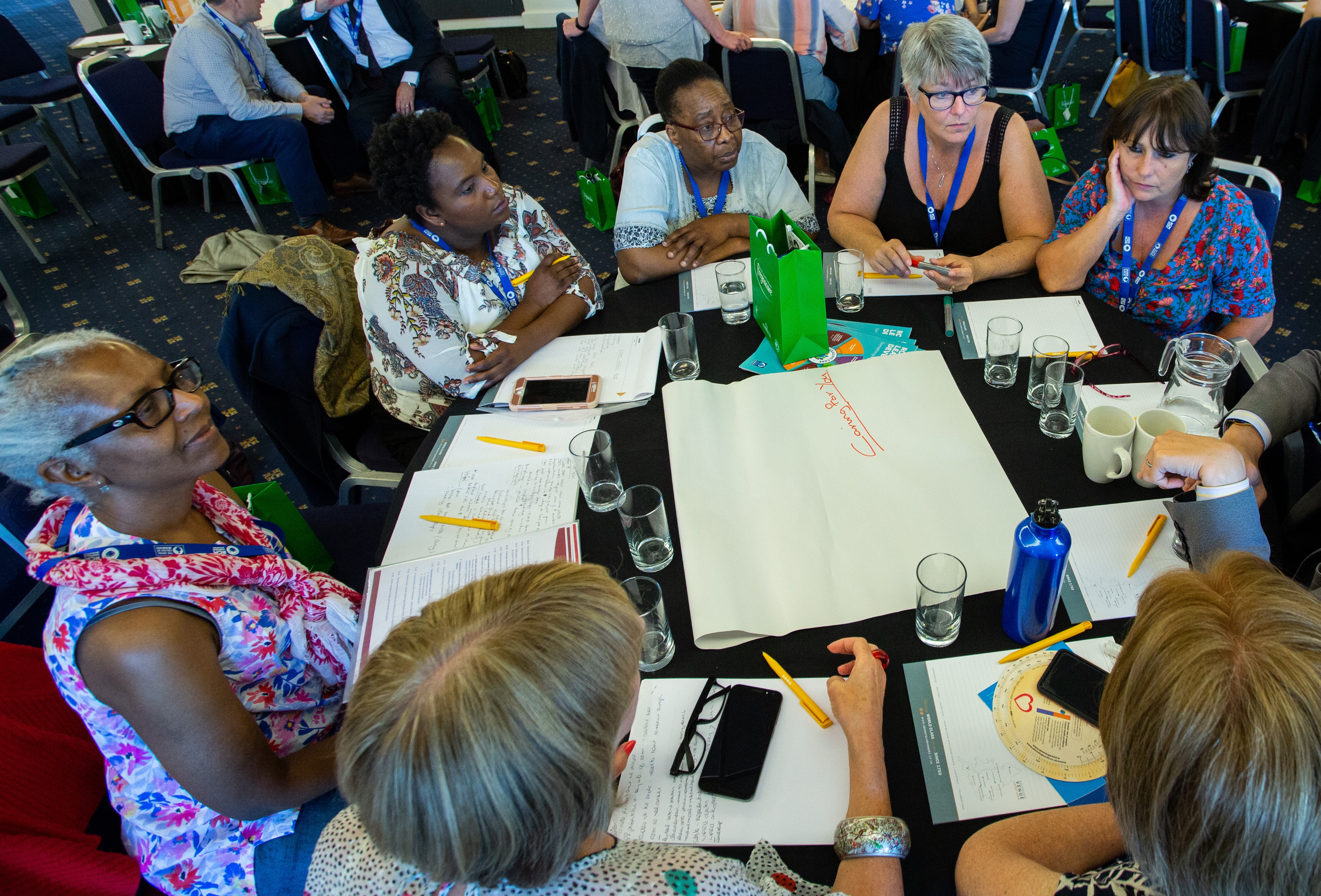 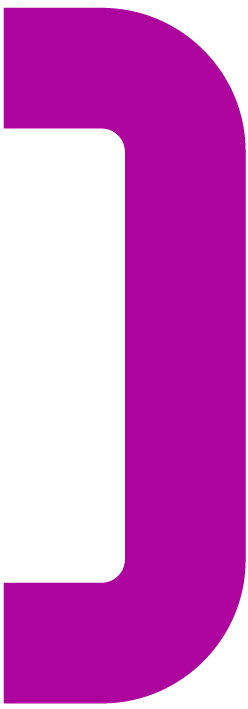 RCM i-learn for support workers
All of the care certificate standards (1-14) are covered in i-learn modules. These all give a maternity perspective to each standard.

Most i-learn courses are suitable for support workers e.g. 
Baby skin care
Health inequalities: the power of maternity care
How to recognise maternal sepsis
Nausea and vomiting in pregnancy
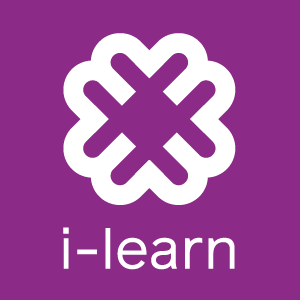 Join the RCM and access our Facebook RCM Maternity Support Worker members only group